Prevention Peer NetworkFebruary 23, 2017
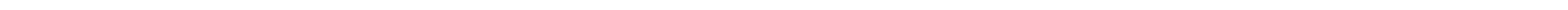 [Speaker Notes: Start recording]
Control Panel
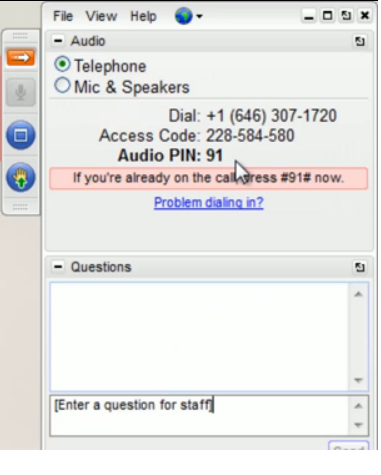 Expand Audio for call in information
Expand/minimize the control panel
Raise your hand to be unmuted
Type questions/comments here
Please note, this webinar is being recorded.
Agenda
Opening Circle

Primary prevention trainings offered through the Partnership

Q&A 

Discussion: Shared expertise, emerging issues, challenges, triumphs
[Speaker Notes: These webinars are open to anyone.]
Opening Circle
Please type in your name, agency and location
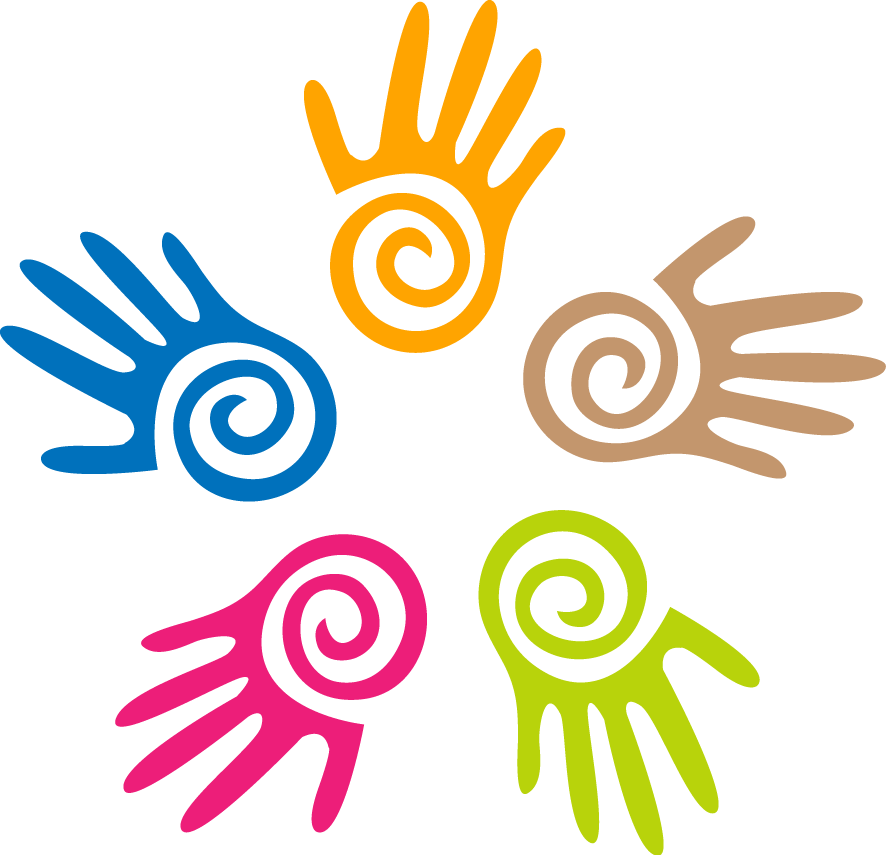 Prevention Trainings:Strategic Communications to Prevent Adolescent Dating Abuse
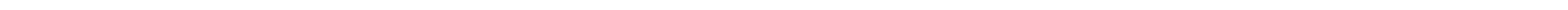 Training Locations
Previous Trainings:
January 2016 – Sacramento
November 2016 –Irvine
November 2016 – Red Bluff
January 2017 – Sacramento

Upcoming Trainings:
March 28th – Santa Clara
April 4th - Fresno
Current Framing
How often is teen dating violence discussed in the media?

When is teen dating violence covered in the media?

How can we stop teen dating violence?
Framing
Portrait vs. Landscape
Individual vs. Community

Reframing
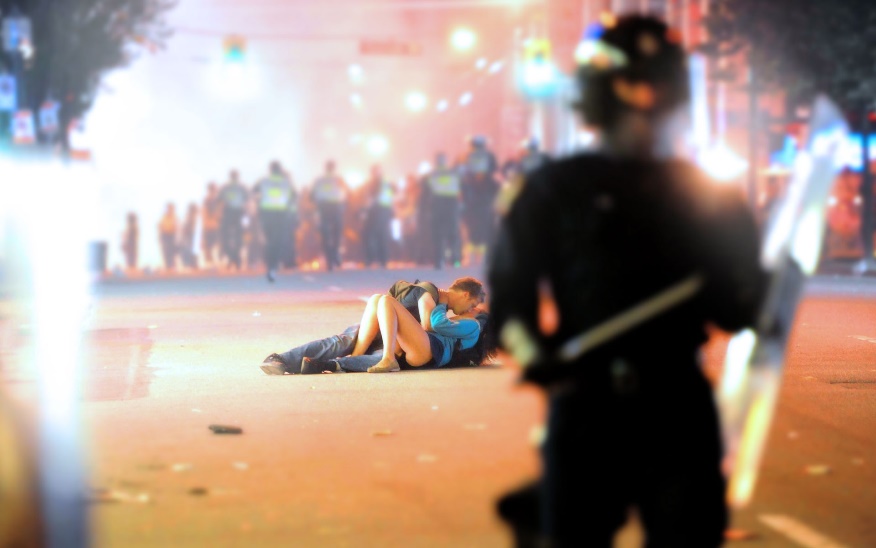 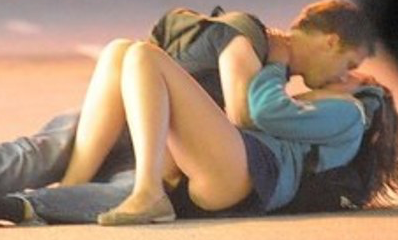 Identify Policy Goals and Messages
What are your current policy and prevention goals?

What messages and messengers can help you accomplish these goals?

Who’s influence is needed to pass or adopt your policy goals?
Message Themes
What’s wrong?
Concern

Why does it matter?
Value

What should be done?
Solution
Message Themes
Examples of messaging themes to use throughout our work.
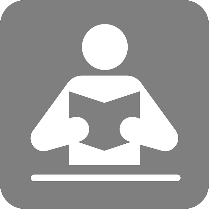 Students can’t learn if they’re hurting or don’t feel safe. 

Schools have a responsibility to give students the skills they need to succeed in the classroom and in life. 


Healthy relationships are the foundation for a strong and healthy community. 


Together we can prevent teen dating violence.
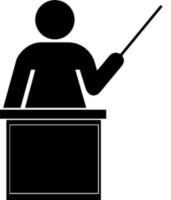 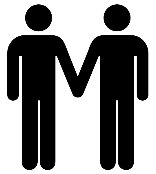 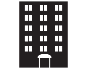 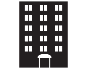 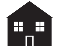 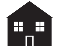 [Speaker Notes: Registration link in follow up email.]
Follow Up Webinar Series
Effectively Engaging School Boards

Community Engagement and Coalition Building

Steps To Create Positive Media Coverage Part 1

Steps To Create Positive Media Coverage Part 2

Using Social Media to Change the Narrative
Questions
?
[Speaker Notes: Registration link in follow up email.]
Upcoming Trainings
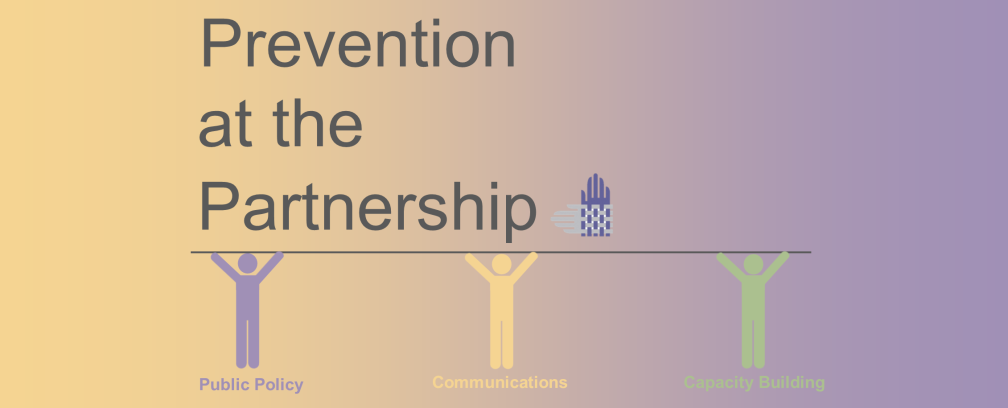 Strategic Communications Training to Prevent Adolescent Dating Abuse

Tuesday, March 28, 2017 – Santa Clara, CA

Tuesday, April 4, 2017 – Fresno, CA

Registration is now open
[Speaker Notes: These webinars are open to anyone.]
Contact Us
Contact Micah to register or get more information about the upcoming trainings

Micah ZimmermakerPrevention and Education Policy SpecialistCalifornia Partnership to End Domestic Violence
micah@cpedv.org
(707) 367-2187
[Speaker Notes: Registration link in follow up email.]
Prevention Trainings: Building Change TogetherPrimary Prevention Core Competencies
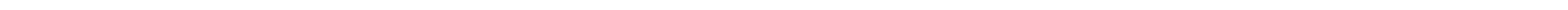 Collaborative Effort
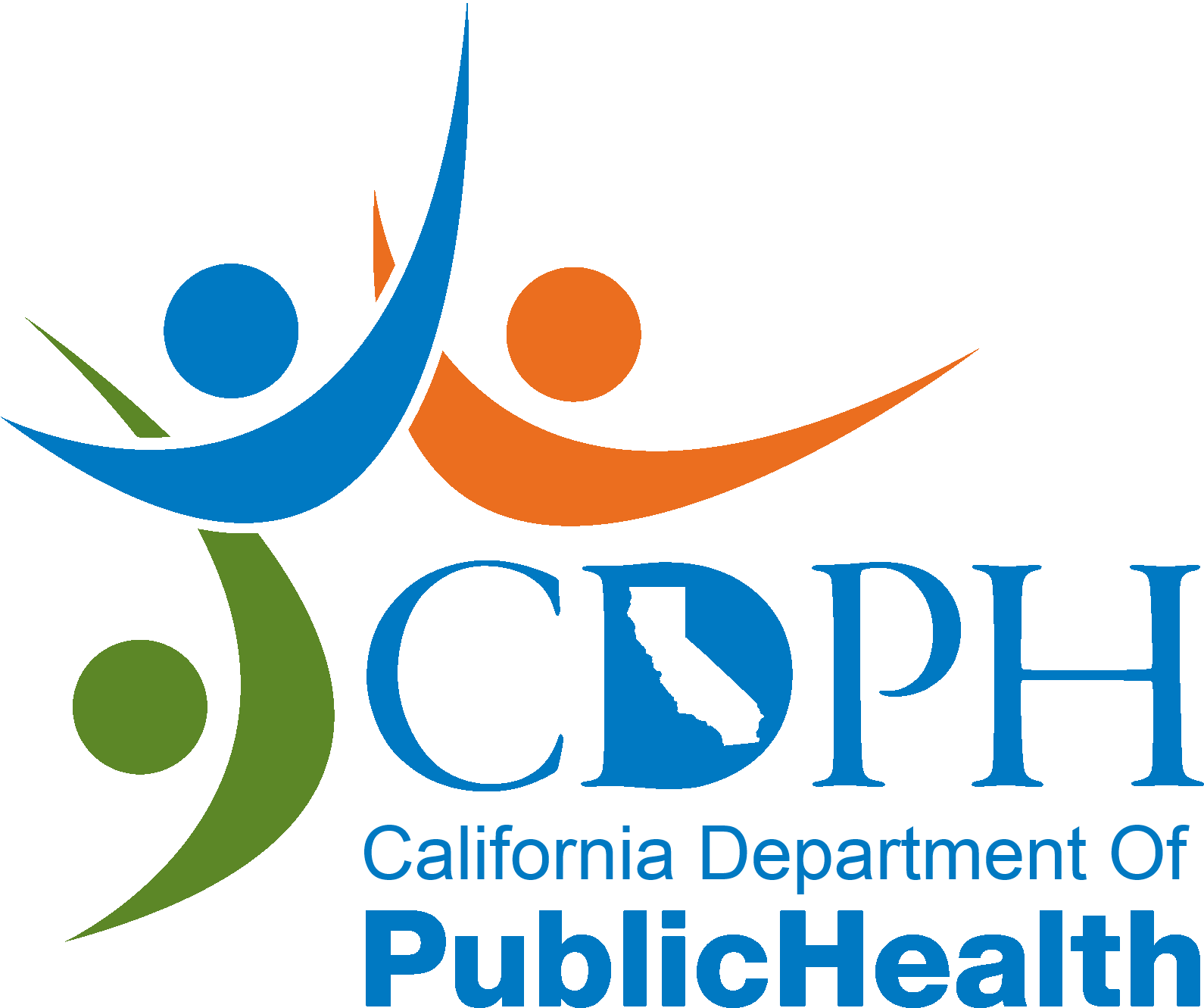 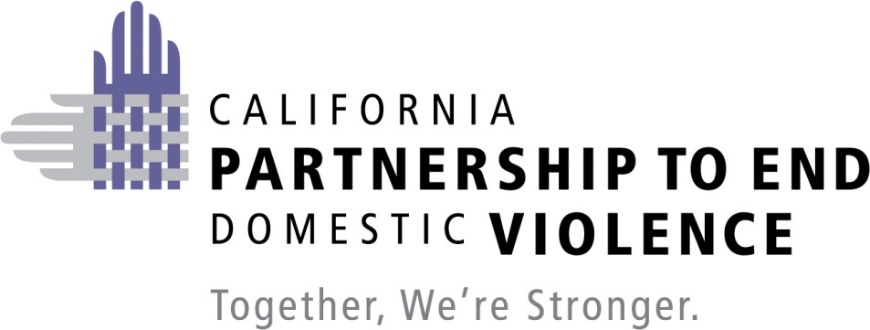 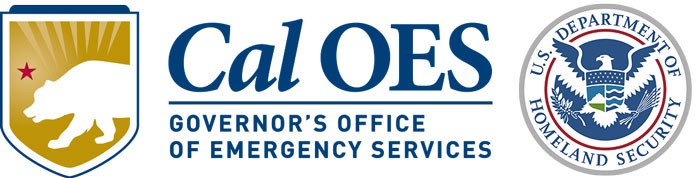 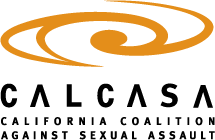 Core Competencies
Foundations in Primary Prevention of DV/TDV/SV and Social Change

Planning

Implementing

Evaluating

Sustaining
Community of Practice
Prevention practitioners can feel isolated

Prevention efforts can feel siloed within organizations and/or communities

Collaborative and supportive Community of Practice among prevention advocates
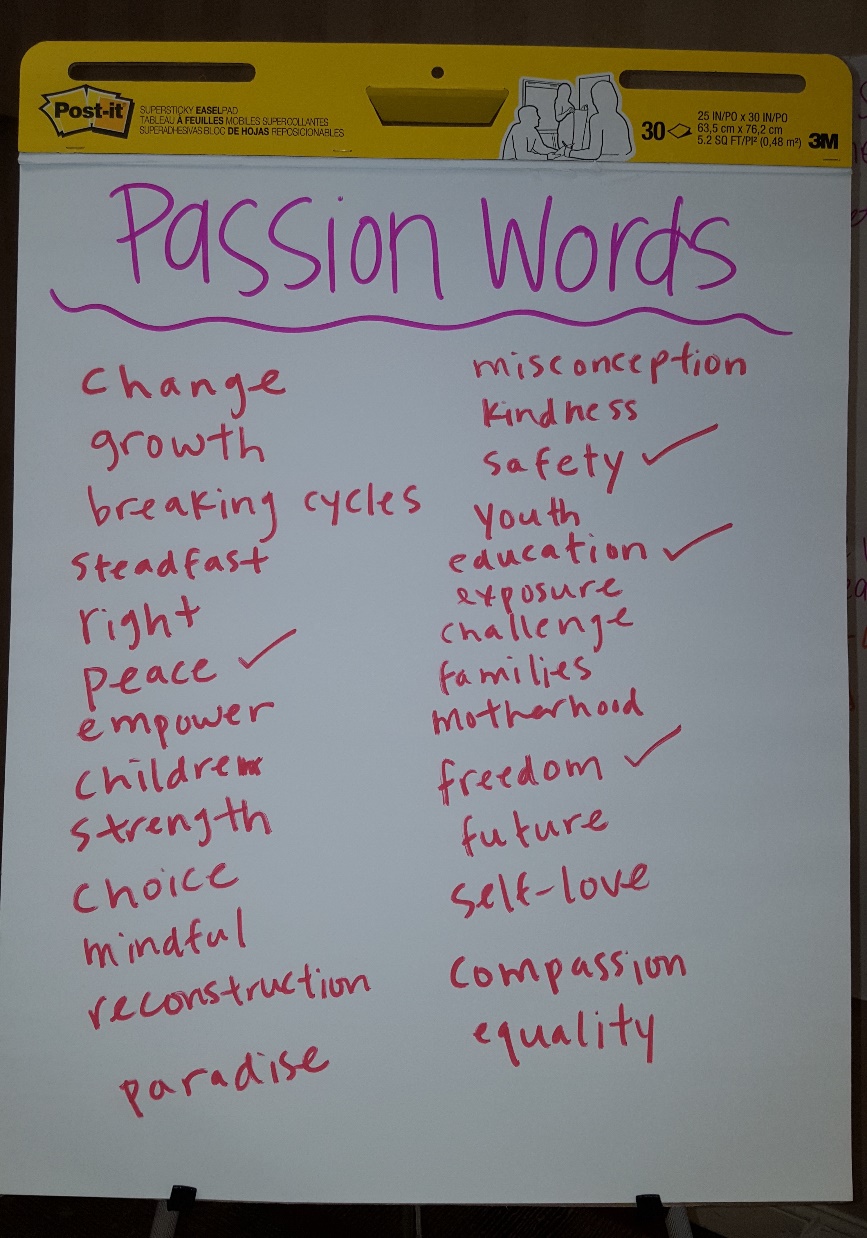 Social Justice Approach to Violence Prevention
Intersecting forms of oppression and their links to prevention of DV, TDV, and SV

Intergenerational and community initiatives

Engaging multilingual communities
Youth Collaboration
Explore adultism 

Promote youth development and intergenerational partnerships

Evaluate youth engagement within organizations
How has this been implemented?
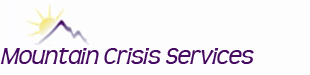 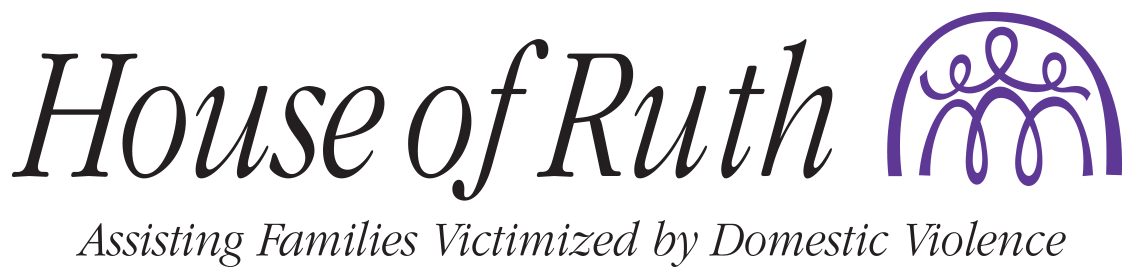 Youth Collaboration
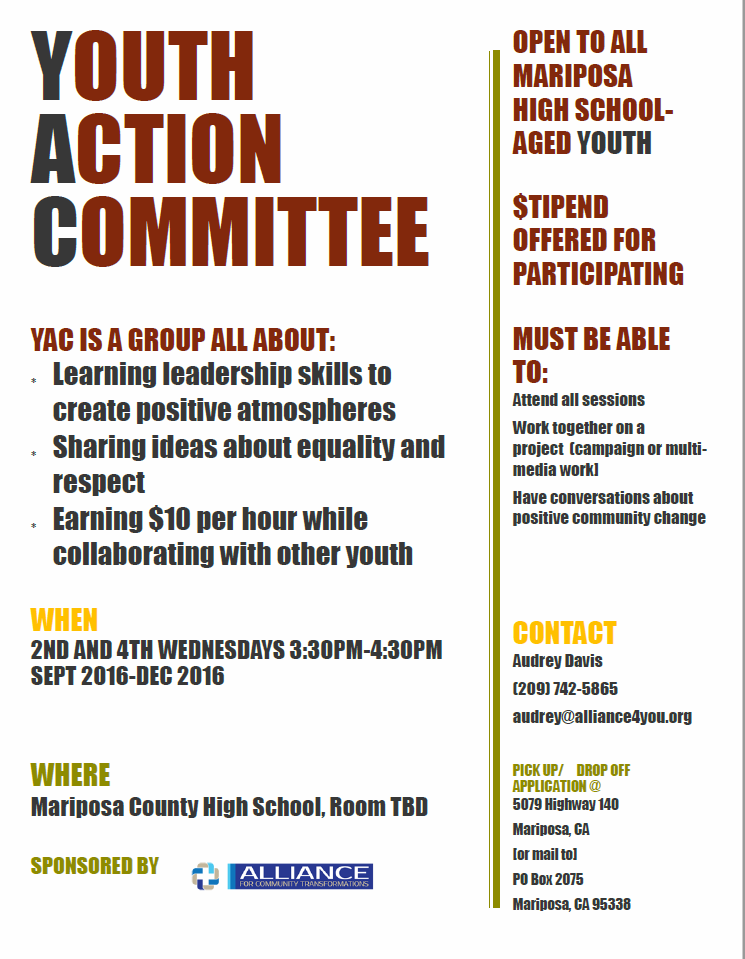 Youth Collaboration
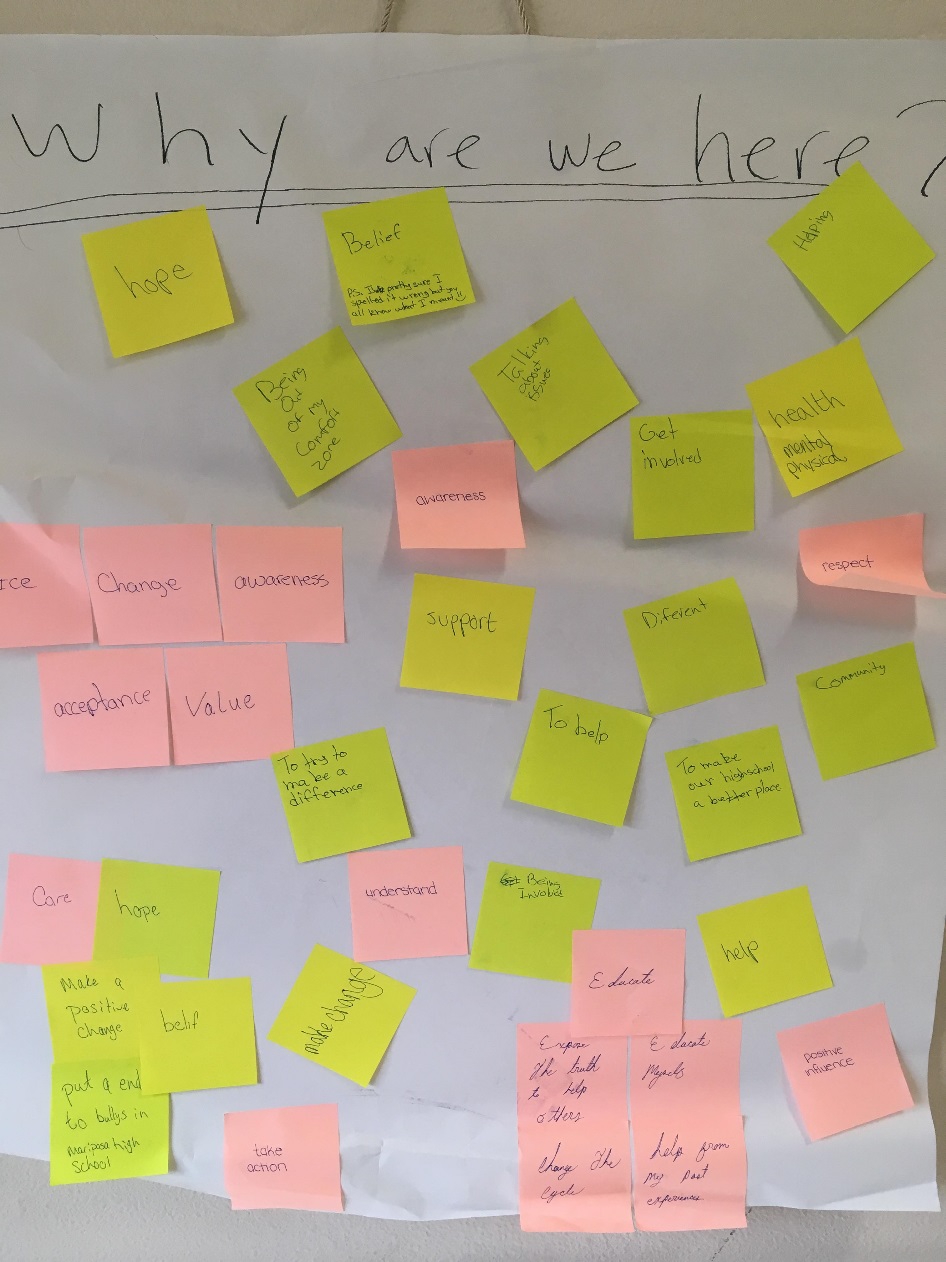 Youth Collaboration
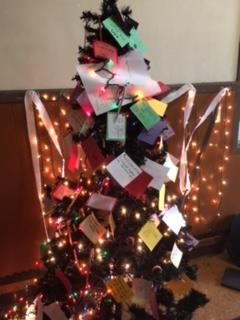 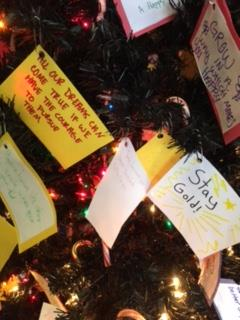 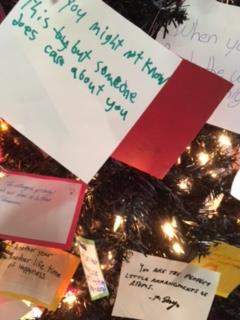 Youth Collaboration
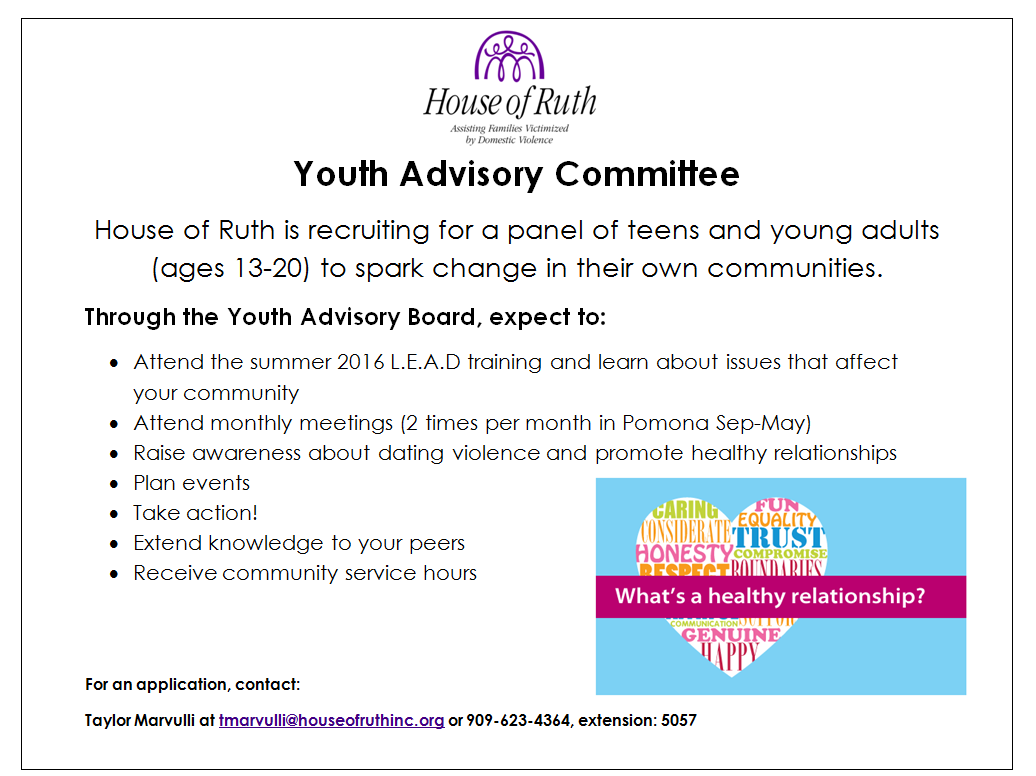 Youth Collaboration
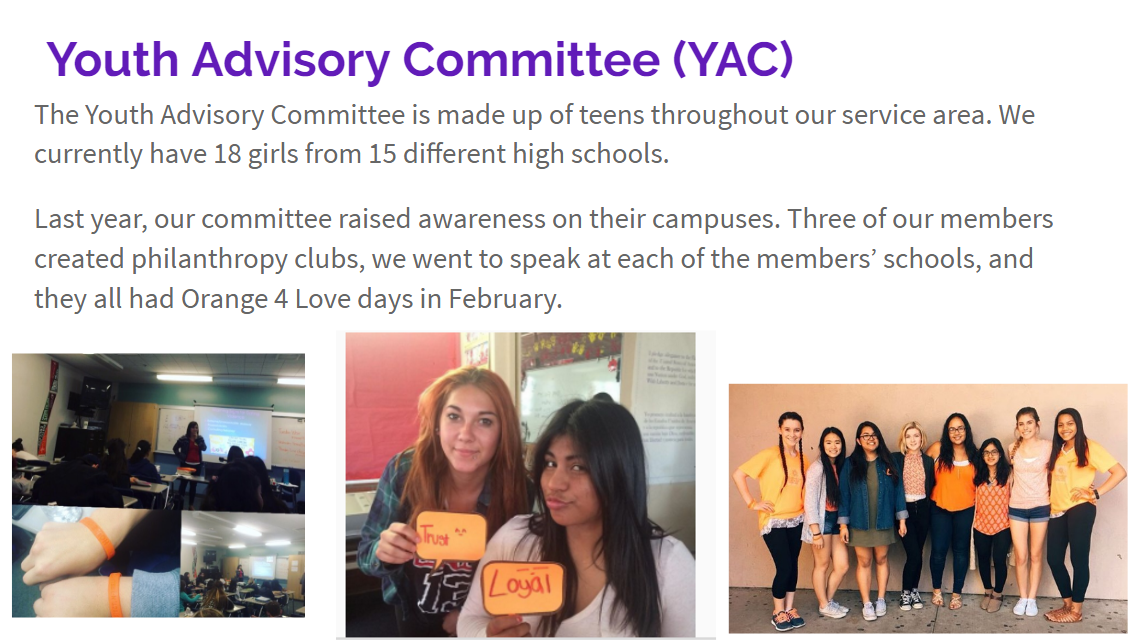 Youth Collaboration
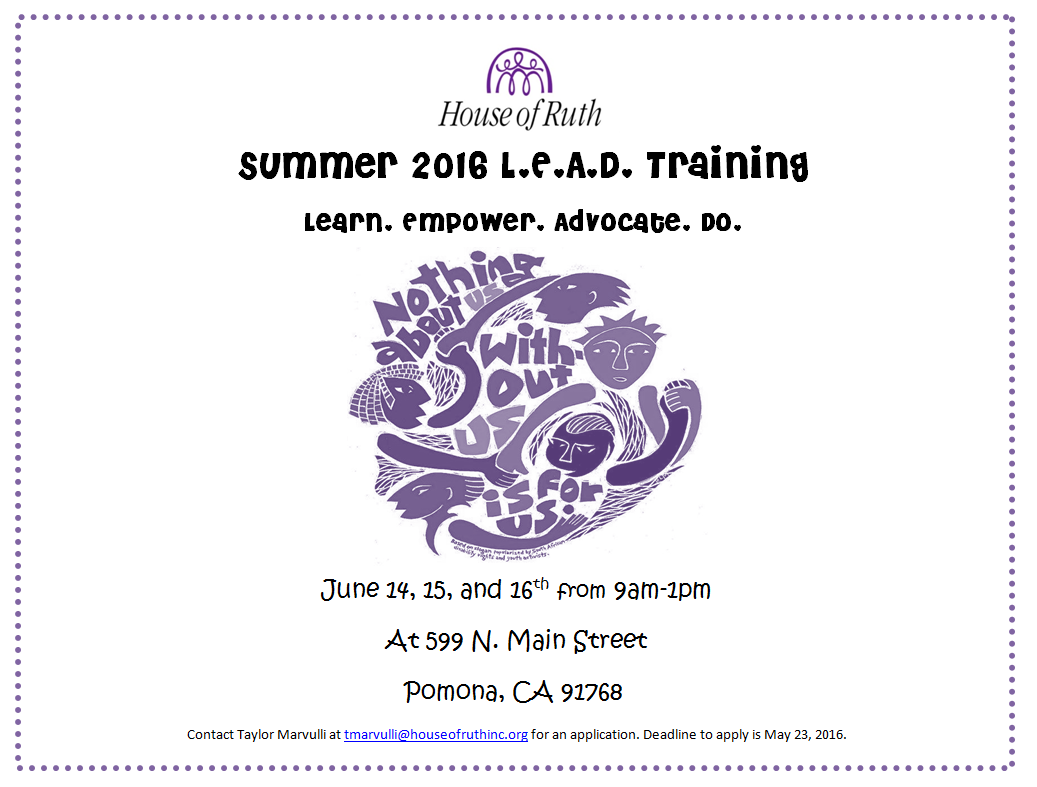 Youth Collaboration
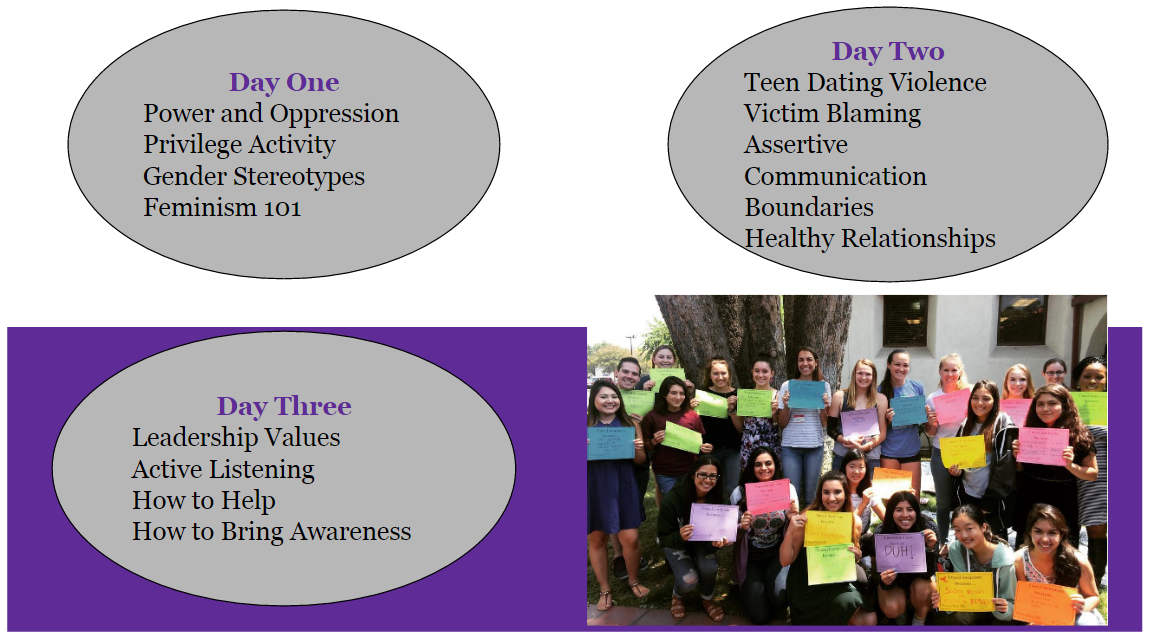 Youth Collaboration
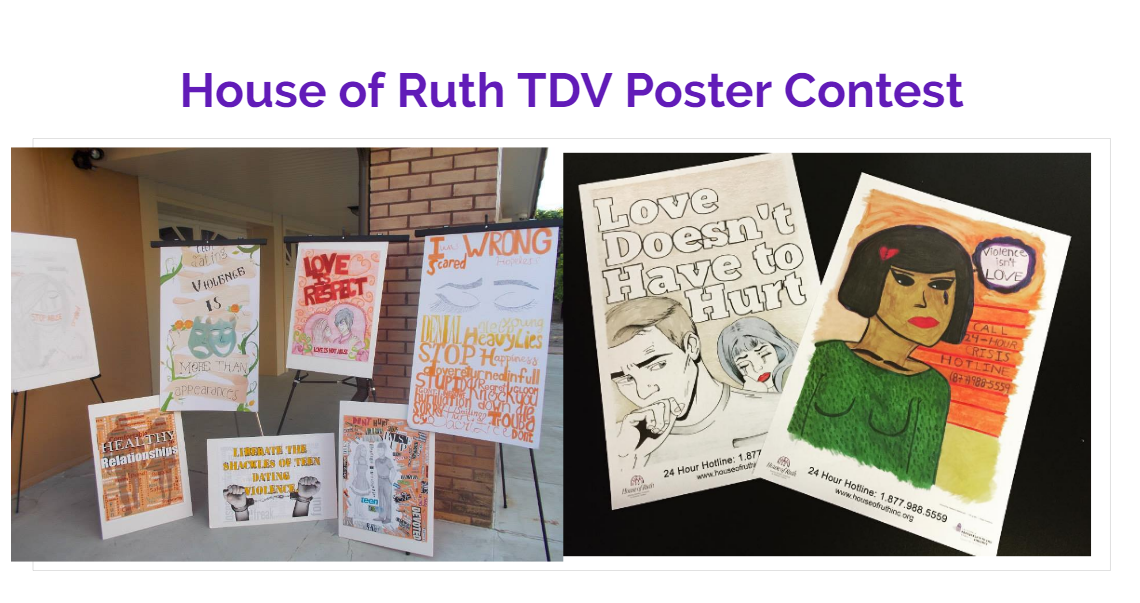 Collaborative Change Approach
Apply the Collaborative Change Approach
Provides structure
Develop a shared set of goals and values

Community Change

Engaging Resistance
Action Plans
Provide space for practitioners to apply learnings and develop Action Plans

Identify needs for ongoing training and support
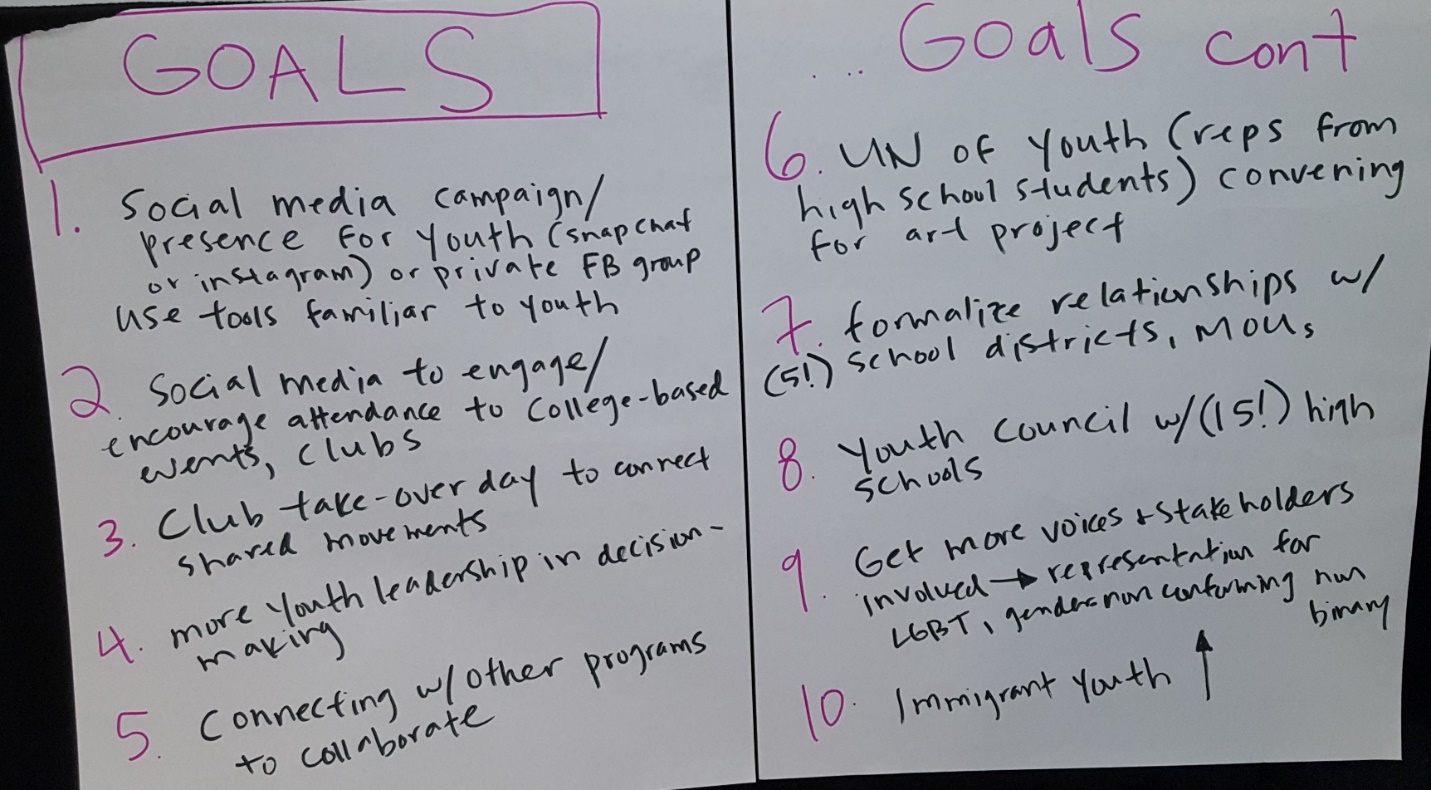 Questions
?
[Speaker Notes: Registration link in follow up email.]
Shared expertise and discussion
Challenges or triumphs?
 
Emerging issues?
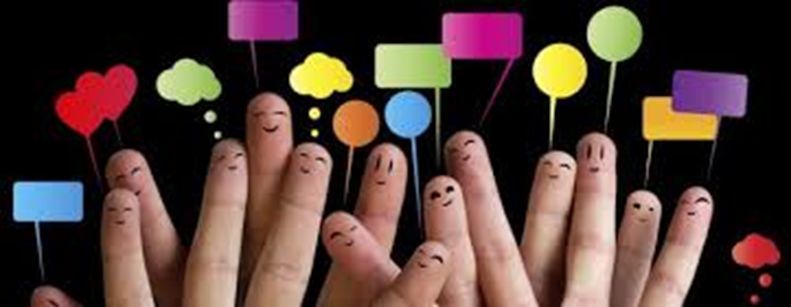 Together we’re stronger
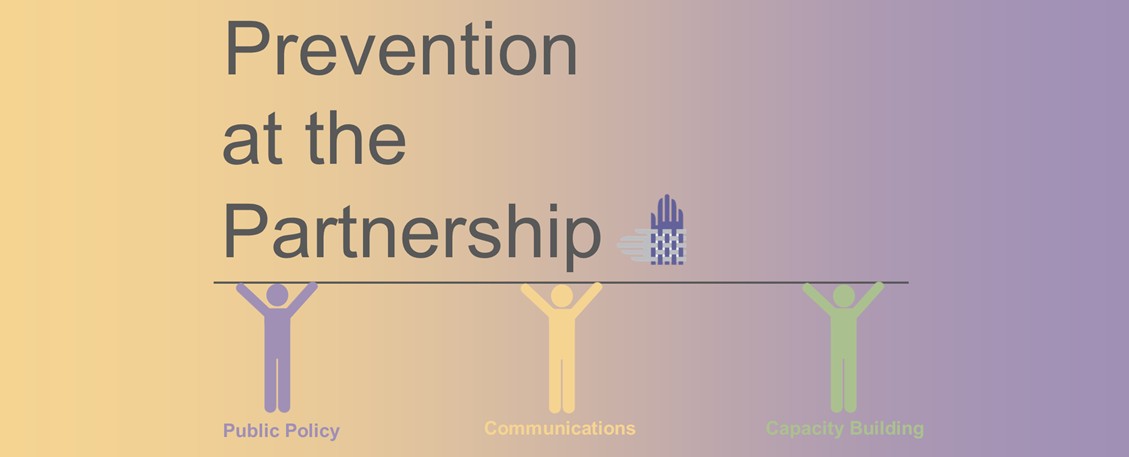 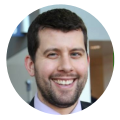 Micah Zimmermaker
Prevention and Education Policy Specialist
micah@cpedv.org
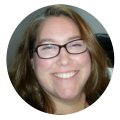 Miranda Stiers
Capacity-Building Program Coordinator
miranda@cpedv.org